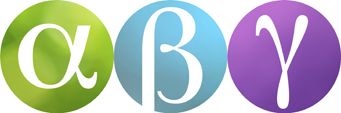 BEGREPP – GEOMETRI
LINJE
BAS
DIAGONAL
TRIANGEL
PREFIX
SKALA
REKTANGEL
CIRKEL
VOLYM
POLYGON
KUB
STRÅLE
PARALLELLA LINJER
RÄTBLOCK
PARALLELLO-GRAM
OMKRETS
HÖJD
SYMMETRI
STRÄCKA
ROMB
RADIE
DIAMETER
KVADRAT
SPEGLING
AREA